Tulipani
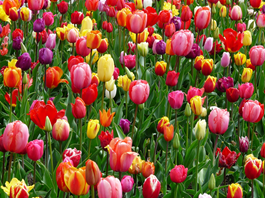 ( i jedna uzorna bilježnica)
3. razred 
(treći tjedan škole na daljinu)
Ana i Nika K.
Pavao i Sara K.
Nikolina i Luna
Nina i Sara S.D.
…I jedna uzorna bilježnica!...